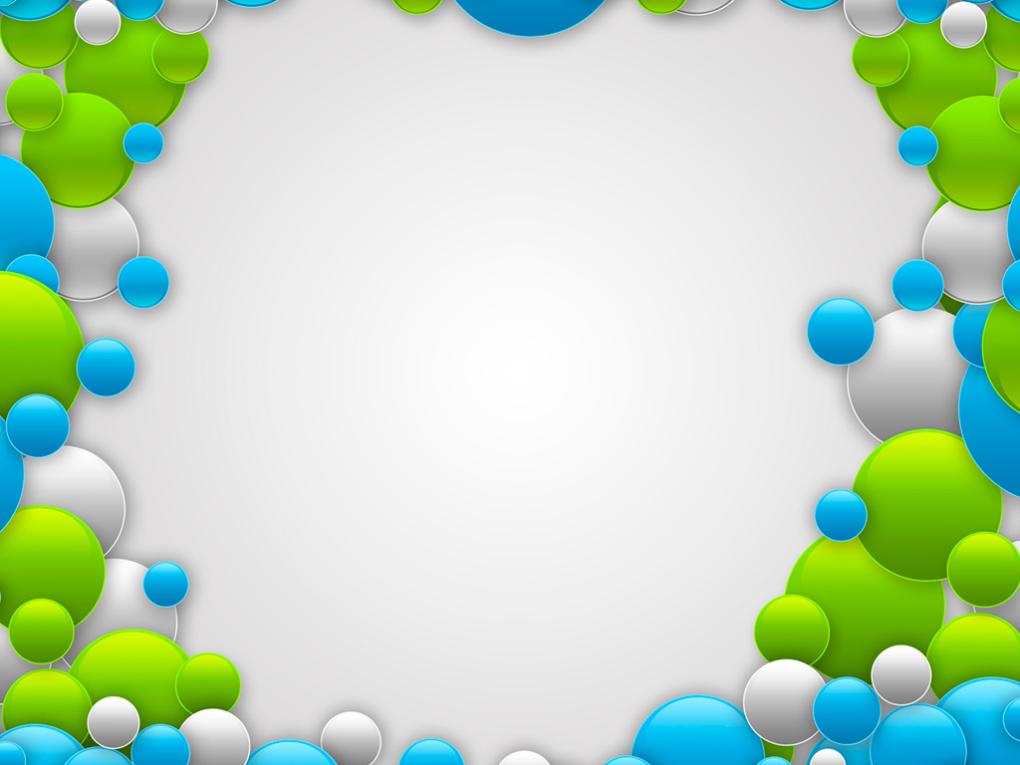 Дидактическая игра 
«Органы чувств»
Составила воспитатель
Москвина Алена Сергеевна

МБДОУ «Детский сад № 21» г.Дзержинск
2021 год
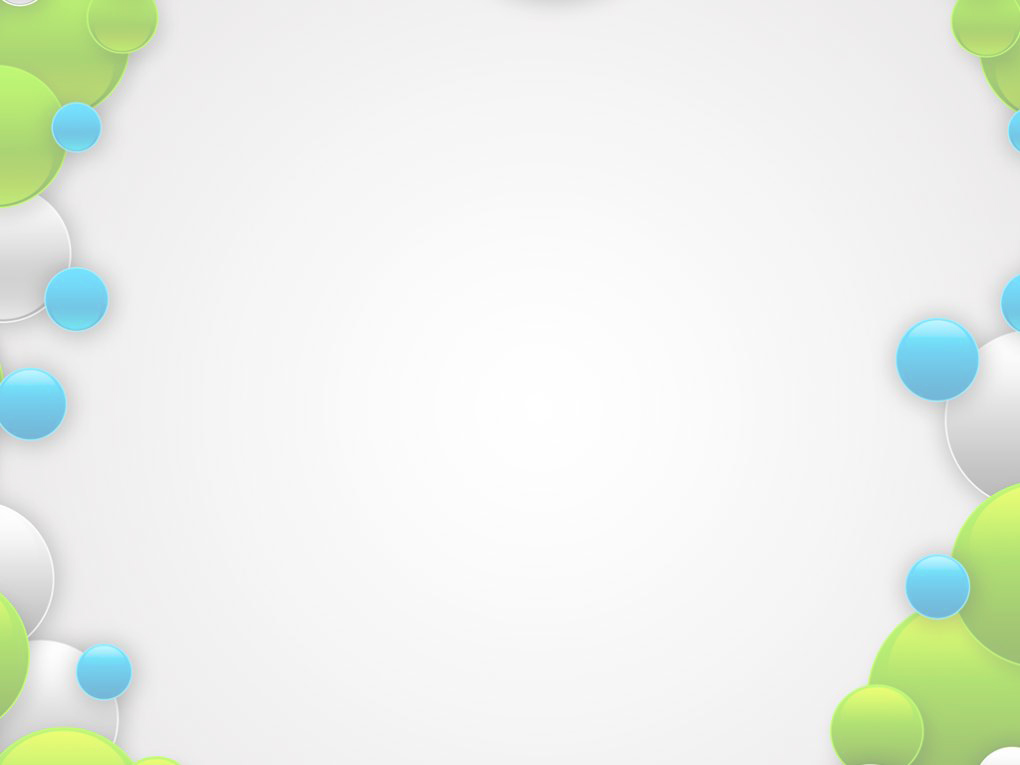 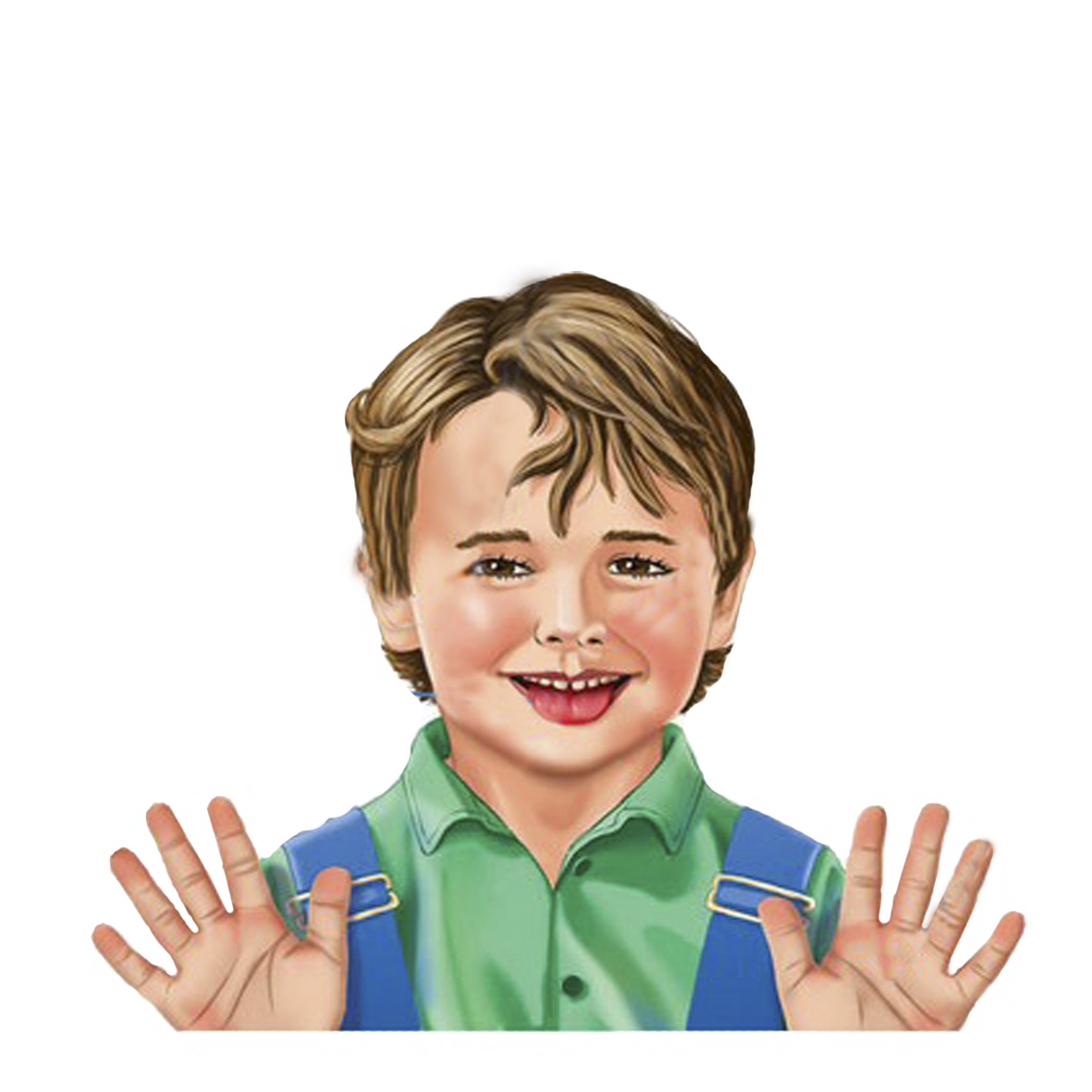 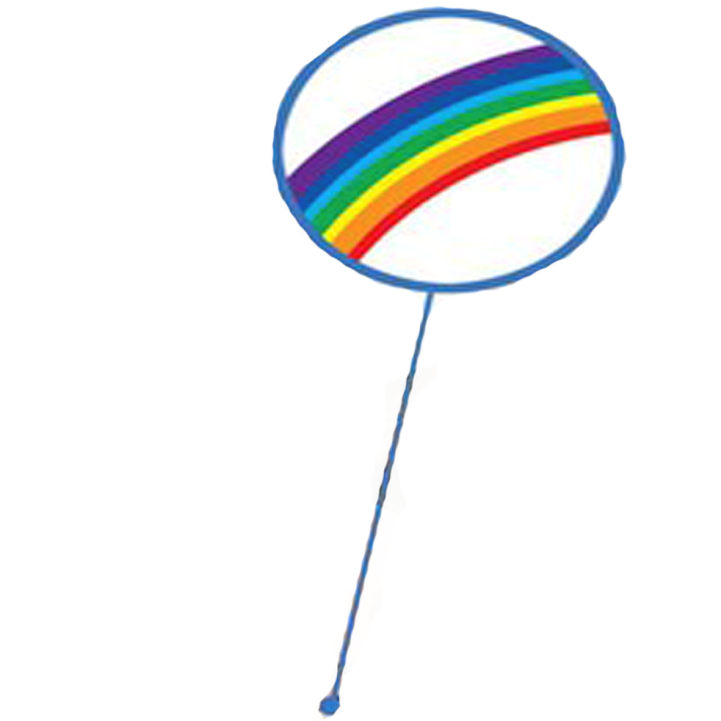 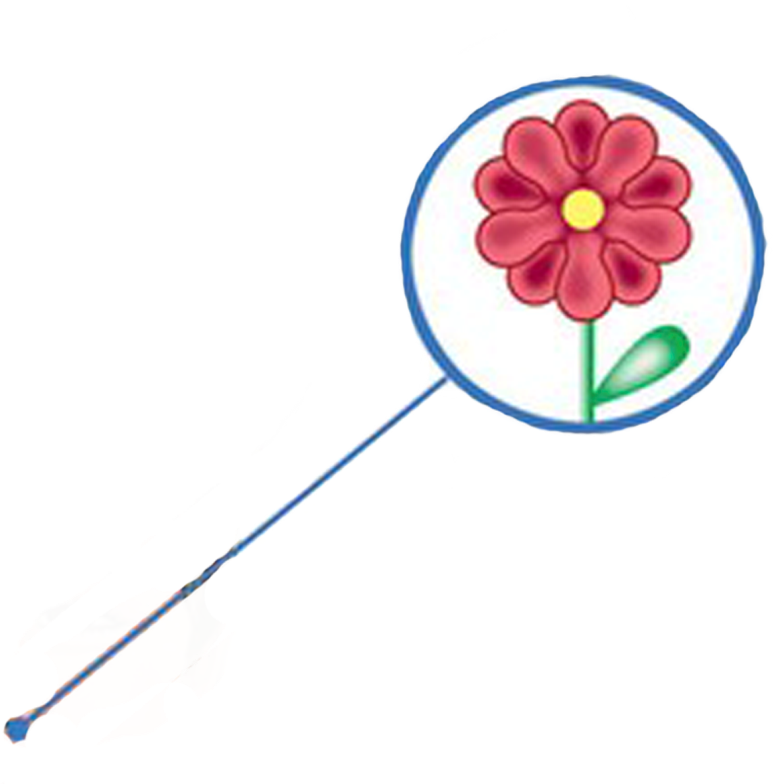 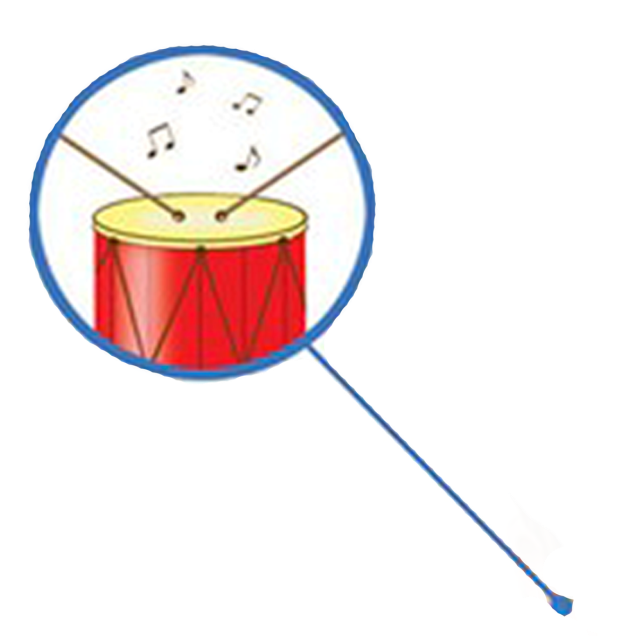 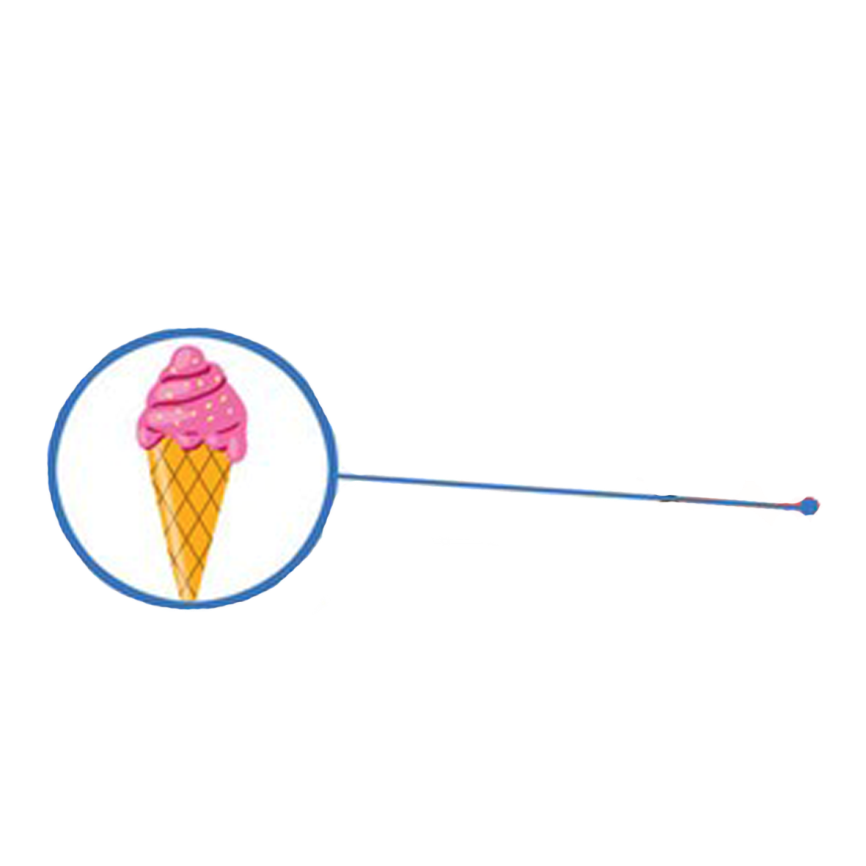 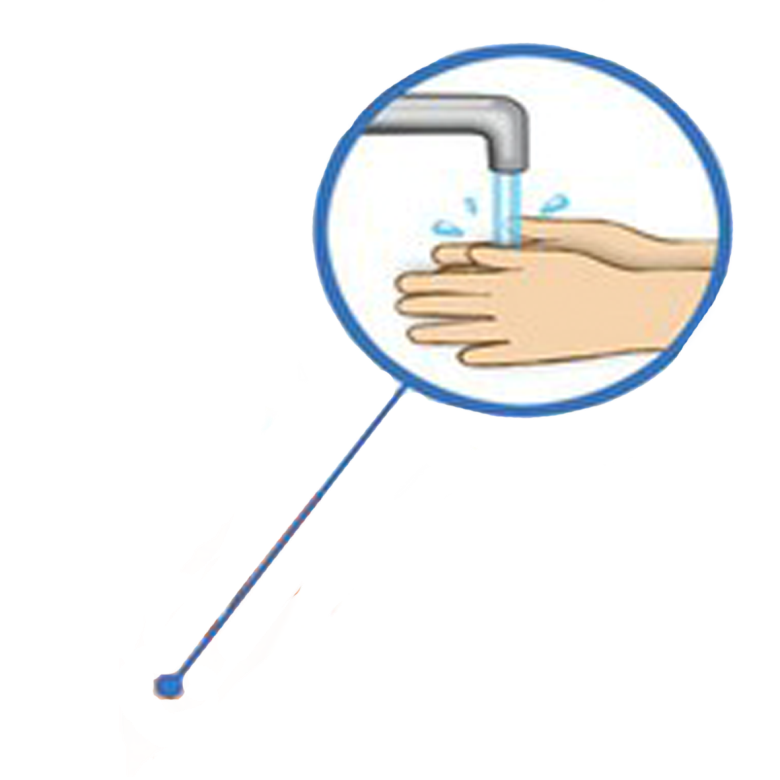